Implementing Connected Component Labeling as a User Defined Operator for SciDB
IEEE Big Data 2016 Workshop on:
Big Data Challenges, Research, and Technologies in the Earth and Planetary Sciences
Authors
Amidu (Hamid) Oloso1,2, Kwo-Sen Kuo1,3,4,  Thomas L Clune1, Paul Brown5, Alex Poliakov5, Hongfeng Yu6
NASA Goddard Space Flight Center, Greenbelt, MD, USA
SSAI, Greenbelt, MD, USA
Bayesics LLC, Bowie, MD, USA
University of Maryland, College Park, MD, USA
Paradigm4, Waltham, MA, USA
University of Nebraska, Lincoln, NE, USA
12/05/2016
IEEE Big Data (Washington, DC)
2
Other Presentations of Interest
Big Data Challenges:  Volume, Variety, Velocity, Veracity, V…
Challenges are dependent upon requirements.
For example, Batch vs. Interactive processing.
We believe scaling Variety is the key challenge for Big Earth Data.
Presently more emphasis appears to be placed on scaling Volume.
Related papers/presentations
BigD419: Rilee et al "Addressing the Big-Earth-Data Variety Challenge with the Hierarchical Triangular Mesh” in S6 Algorithms and Systems for Big Data II, Wed. (12/07) 16:25-18:25 in Regency D
BigD561: Doan et al "Evaluating the Impact of Data Placement to Spark and SciDB with an Earth Science Use Case" in S9 Cloud/High Performance/Parallel Computing and Big Data, Thr. (12/08) 14:00-16:30 in Regency A
12/05/2016
IEEE Big Data (Washington, DC)
3
Motivation – Why CCL?
Why high priority to implementing connected component labeling (CCL)?
A big part of Earth Science research is phenomenon-based.
Hurricane, tornado, El Niño, flood, drought, blizzard, etc.
There is no comprehensive record in general, except for a few high-impact phenomena, leading to
time-consuming preparatory investigation for selecting study episodes.
Incomplete climatology for phenomena, e.g. number of blizzards per year.
Demonstrate the extensibility of SciDB.
SciDB built-in operators perform well but more are needed to support Earth Science data analysis.
12/05/2016
IEEE Big Data (Washington, DC)
4
SciDB
An array database for Big science
Strong support for
Multidimensional arrays
Sparse data
Exploits shared-nothing architecture
Features:
Array query language (AQL)
Array function language (AFL)
Extensible: User defined types, functions, and operators (UDT/F/Os)
Data can be distributed by dimension indices
12/05/2016
IEEE Big Data (Washington, DC)
5
SciDB and its Storage Management
Full ACID DBMS that stores data in multidimensional arrays with strongly typed attributes (aka fields) within each cell.
Open Source but backed commercially by Paradigm4 who offers a licensed Enterprise version. 
Core of its data storage management is Paradigm4’s Multidimensional Array Clustering (MAC™):
Data close to each other in the user-defined coordinate system are stored in the same chunk in the storage media.
Data are stored in the storage media in the same order as in the coordinate system.
Figure on next slide illustrates how MAC ™  treats a single two-dimensional array with coordinates SAMPLE and GENE, and two attributes RNASEQ and METHY in each cell.
12/05/2016
IEEE Big Data (Washington, DC)
6
[Speaker Notes: ACID: Atomicity, Consistency, Isolation, and Durability.]
MAC™ Details
Multidimensional Array Clustering (MACTM) reduces reads, speeds queries.
Partitions attributes vertically into separate data objects. 
Column-store approach to physical data organization.
Defines Internally a total ordering for the array’s cells by partitioning an array into chunks that are logically co-located and physically clustered and by using the ordering to serialize each chunk’s data .
Maps chunks to instances by applying a function (e.g. hashing, replication, by-row, and by-column) to each chunk’s bounding coordinates, and using the function’s result to select the SciDB instance(s) on where to locate the chunk.
Compresses each chunk by encoding its data, and stores the data to a local disk location under the instance’s control. 
Each instance records metadata (array, attribute, chunk identity, and physical location) for the chunks it stores. 
Speeds up window calculations through an optional chunk overlap feature.
12/05/2016
IEEE Big Data (Washington, DC)
7
SciDB Storage Management: How SciDB Maps Data to Physical Locations
Full ACID DBMS that stores data in multidimensional arrays with strongly typed attributes (aka fields) within each cell
Open Source but backed by Paradigm4 who offers a licensed Enterprise version 
Core of Data Storage Management is Paradigm4’s Multidimensional Array Clustering (MACTM):
data that are close to each other in the user-defined coordinate system are stored in the same chunk in the storage media
data are stored in the storage media in the same order as in the coordinate system.
Fig. 1 illustrates how MACTM  treats a single two-dimensional array with coordinates SAMPLE and GENE, and two attributes RNASEQ and METHY in each cell.
Details about MACTM
Vertically partitions attributes into separate data objects. Column-store approach to physical data organization
Internally defines a total ordering for the array’s cells by partitioning an array into chunks that are logically co-located and physically clustered and by using the ordering to serialize each chunk’s data 
Maps chunks to instances by applying a function (e.g. hashing, replication, by-row, and by-column) to each chunk’s bounding coordinates, and using the function’s result to select the SciDB instance(s) on which to locate the chunk
Lightly compresses each chunk by encoding its data, and stores the data to a local disk location under the instance’s control. Each instance records metadata (array, attribute, chunk identity, and physical location) for the chunks it stores. 
Speeds window calculations through an optional chunk overlap feature
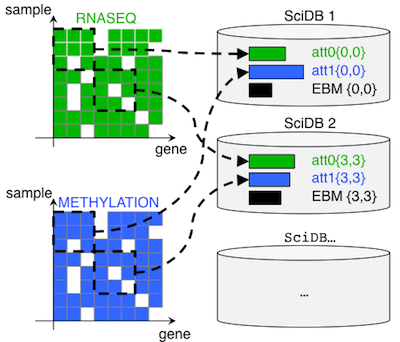 Figure 1. Multidimensional Array Clustering (MACTM) reduces reads, speeds queries.
Complications
SciDB tightly integrates analytics and storage.
SciDB controls/manages both memory and storage.
In contract, Spark is an analytic engine that can at best loosely integrate storage management.
SciDB has its own parallel programming paradigm.
Need to use SciDB C++ class library which is not yet well documented.
Experience with MPI and/or OpenMP, though helps, does not directly apply.
12/05/2016
IEEE Big Data (Washington, DC)
9
CCL Requirements
Arbitrary number of dimensions.
While CCL in image processing mostly operates on 2D raster arrays, climate data are of higher dimensionality.
Flexible connectivity.
Periodic boundary condition – Earth is not flat!
“Connectedness” or “adjacency”, i.e. which neighbors are considered connected?
Leveraging SciDB efficient memory management.
Handle arrays larger than available physical memory.
12/05/2016
IEEE Big Data (Washington, DC)
10
4-connectivity
8-connectivity
2-connectivity
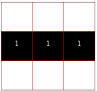 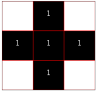 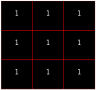 2D Connectivity Examples
12/05/2016
IEEE Big Data (Washington, DC)
11
Implementation Description
Start with a binary mask, where the foreground denotes presence of phenomenon.
Four (4) Stages:
Assign labels in each chunk.
Resolve label equivalence.
Revise labels obtained in stage 1.
Re-sequence the labels.
12/05/2016
IEEE Big Data (Washington, DC)
12
Binary Mask
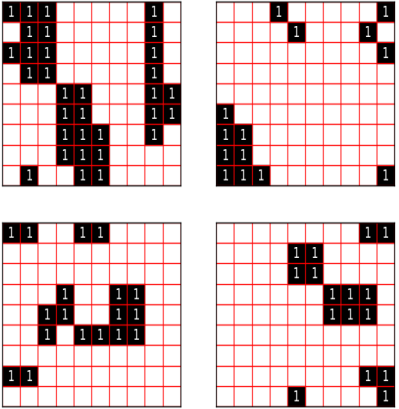 12/05/2016
IEEE Big Data (Washington, DC)
13
[Speaker Notes: 4-connectivity used.]
Stage 1 – Label in Chunk
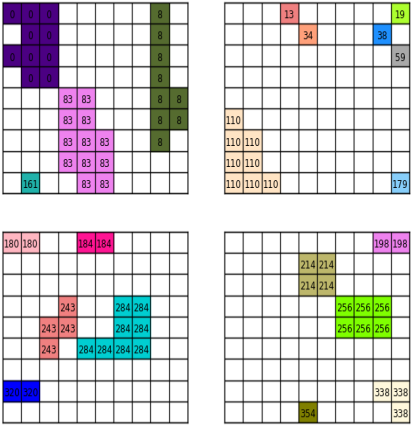 12/05/2016
IEEE Big Data (Washington, DC)
14
Stage 2 – Resolve Equivalence
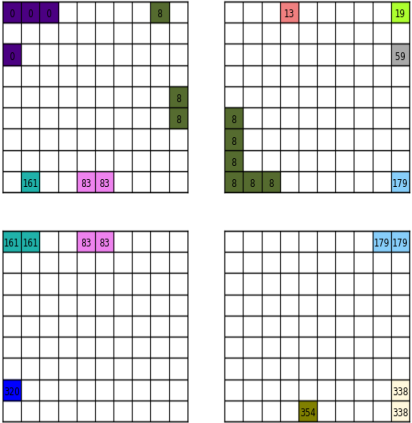 12/05/2016
IEEE Big Data (Washington, DC)
15
Stage 3 – Revise Labels
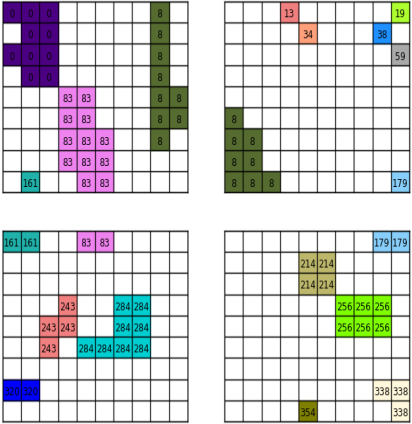 12/05/2016
IEEE Big Data (Washington, DC)
16
Stage 4 – Re-sequence Labels
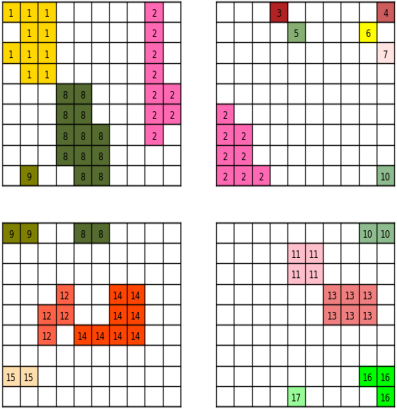 12/05/2016
IEEE Big Data (Washington, DC)
17
Example
Blizzard-like snowstorm climatology based on NASA MERRA/-2
12/05/2016
IEEE Big Data (Washington, DC)
18
Blizzard-like Snowstorm
37 years of global MERRA (or 36 years of MERRA-2) hourly data are used.
Visibility is derived from snowfall rate and 2-m & 10-m wind speeds (Matsuzawa et al 2005).
Visibility criterion used to identify presence of blizzard-like snowstorms over land or land-ice surfaces.
CCL is applied to label individual episodes.
12/05/2016
IEEE Big Data (Washington, DC)
19
Performance
Wall time for each stage of CCL UDO (in seconds)
12/05/2016
IEEE Big Data (Washington, DC)
20
[Speaker Notes: This is our 4th implementation of CCL in SciDB. The table shows where improvements are needed to boost performance and scalability (i.e. stage 2).]
36-year Average Unique Visit
12/05/2016
IEEE Big Data (Washington, DC)
21
[Speaker Notes: MERRA-2]
36-year Average Snowfall
12/05/2016
IEEE Big Data (Washington, DC)
22
[Speaker Notes: MERRA-2, 36-year (1980-2015) average]
36-year Average 10-m Wind
12/05/2016
IEEE Big Data (Washington, DC)
23
36-year Average Roughness Length
12/05/2016
IEEE Big Data (Washington, DC)
24
36-year Average Unique Visit
12/05/2016
IEEE Big Data (Washington, DC)
25
Acknowledgement
We are grateful for funding provided, primarily, by NASA Earth Science Technology Office (ESTO) through its Advanced Information Systems Technology (AIST) program and by the National Science Foundation (NSF) through the EarthCube program. The excellent computing support provided by NASA High End Computing (HEC) program through NASA Center for Climate Simulations (NCCS) is also acknowledged.
12/05/2016
IEEE Big Data (Washington, DC)
26
Thank you!
12/05/2016
IEEE Big Data (Washington, DC)
27